The Wonderful World of Shapes
Exploring the Beauty and Significance of Shapes in our Daily Lives
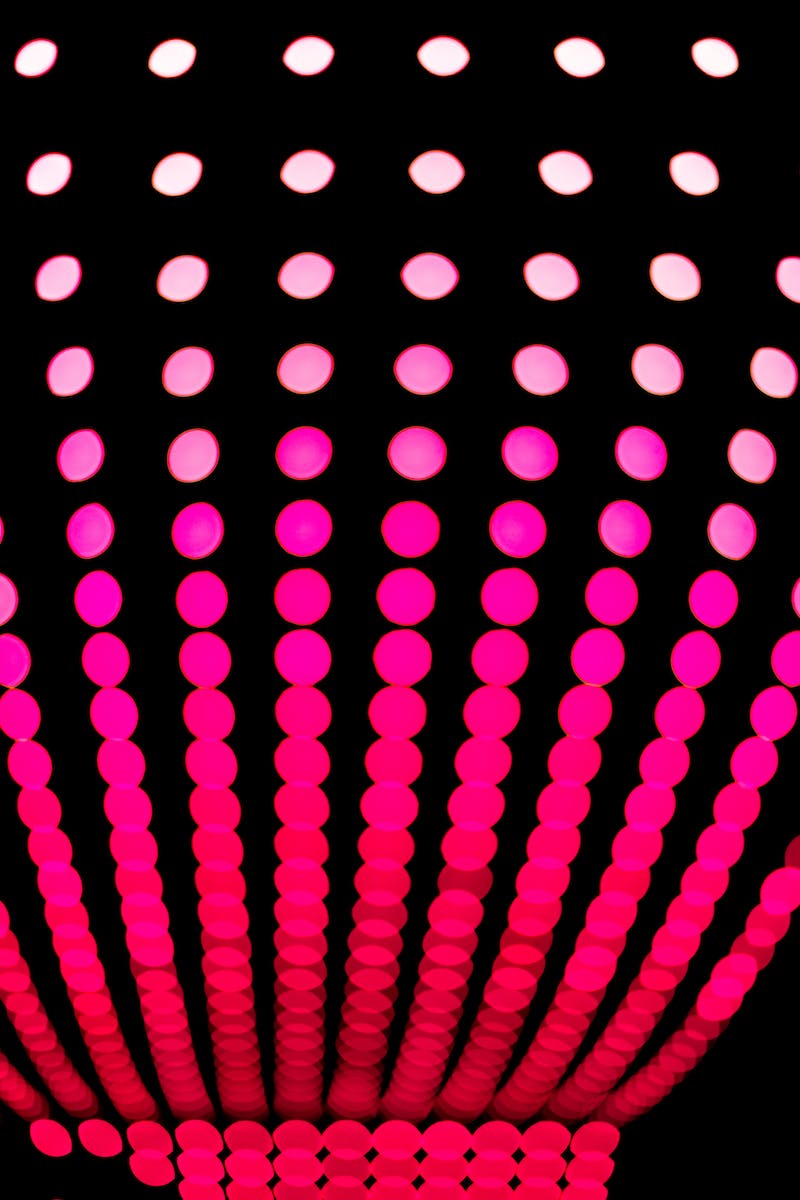 Introduction to Shapes
• A shape can be defined as the form of an object or its outline
• Shapes are all around us, from buildings and streetlights to cars and trees
• Geometry is the study of shapes and their properties
• Shapes are made up of lines that create their boundaries
Photo by Pexels
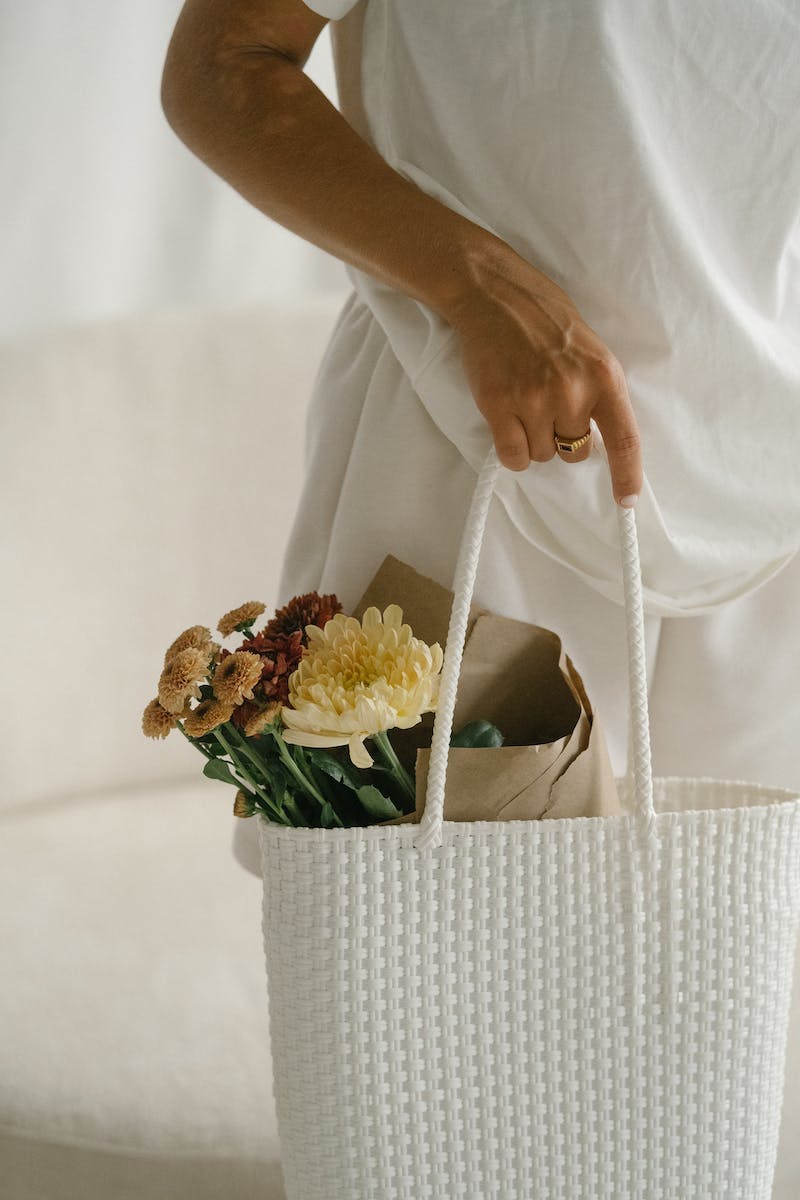 Basic Shapes
• Shapes can be categorized into basic forms such as squares, circles, and triangles
• A square has four equal sides and four corners
• A circle is a round shape with no corners
• A triangle has three sides and three corners
Photo by Pexels
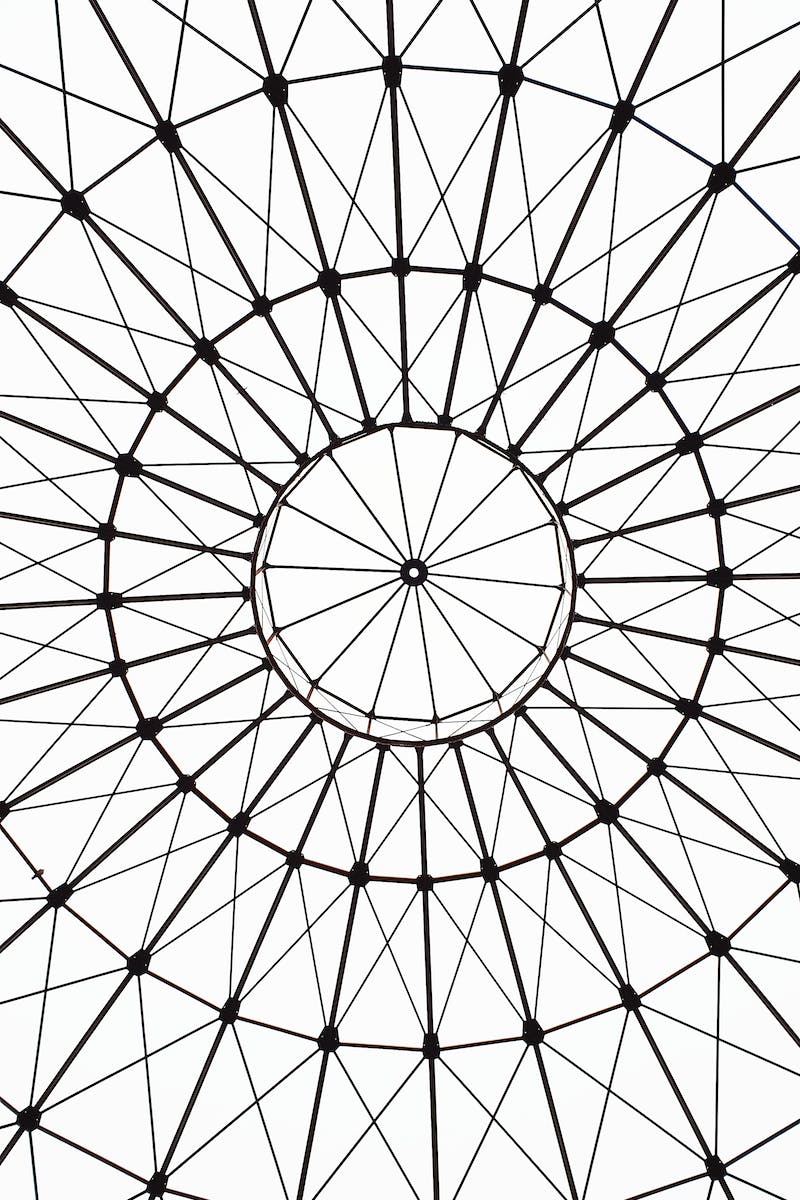 Other Shapes
• Shapes like rectangles, ovals, and stars also exist
• A rectangle has four sides, with two opposite sides longer than the other two
• An oval is a long, rounded shape, resembling a stretched circle
• Stars have multiple points and can vary in shape
Photo by Pexels
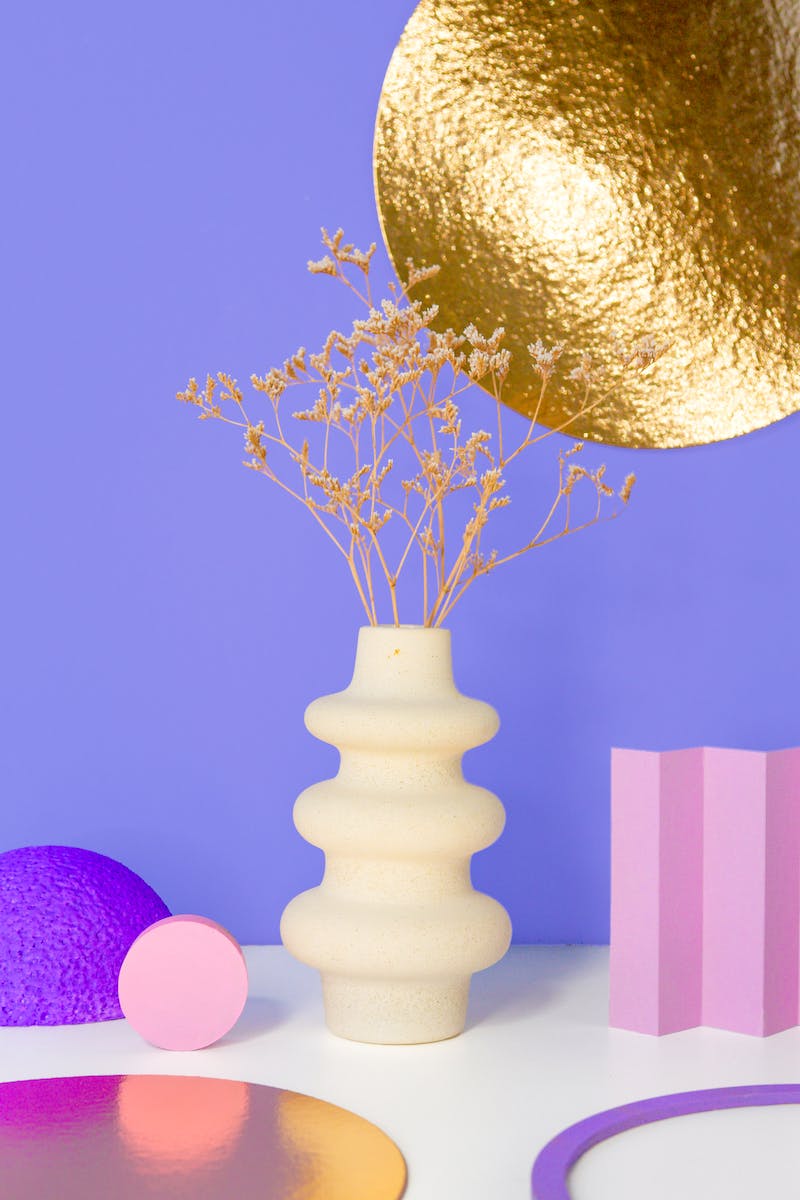 Shapes in Everyday Life
• Shapes play a significant role in our daily lives
• They can be found in the architecture of buildings
• Shapes also help define facial features, like the eyes, nose, and lips
• By understanding shapes, we can appreciate the world around us
Photo by Pexels
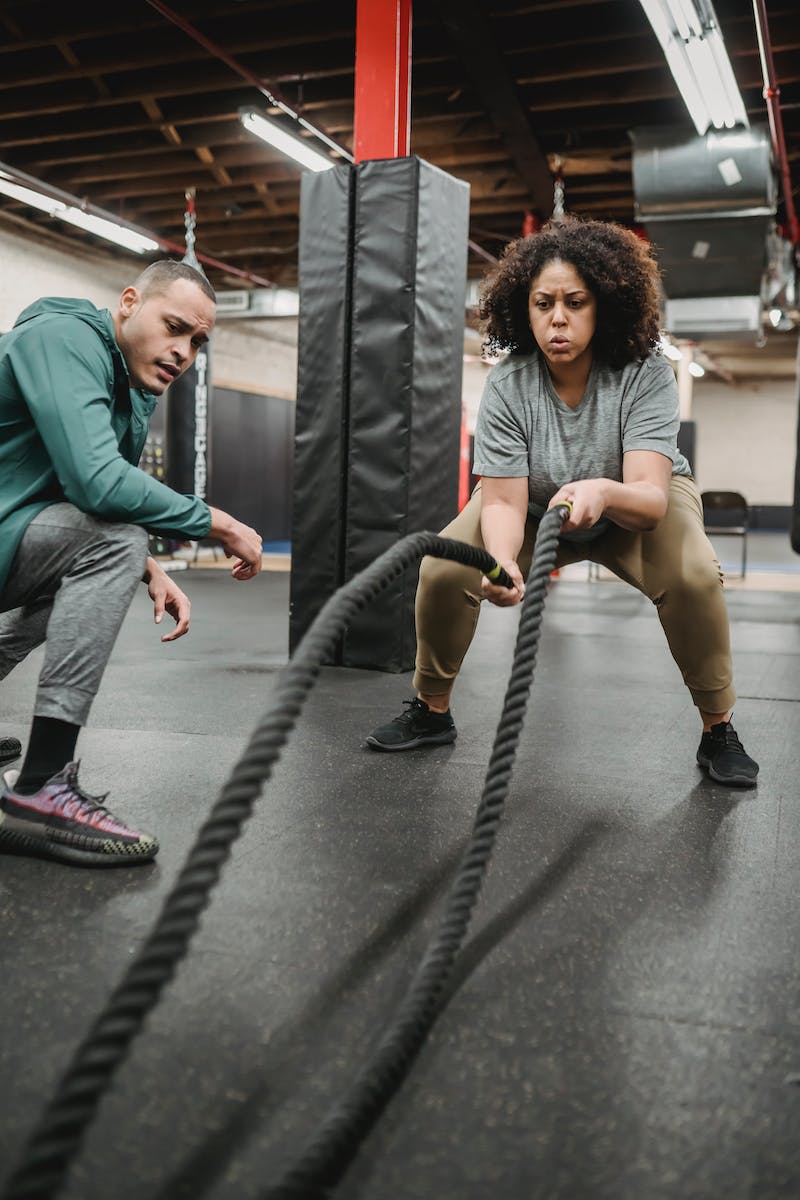 Conclusion
• Shapes are fascinating and diverse
• By recognizing shapes, we can enhance our understanding of the world
• They add beauty and structure to our surroundings
• Thank you for exploring the world of shapes with us!
Photo by Pexels